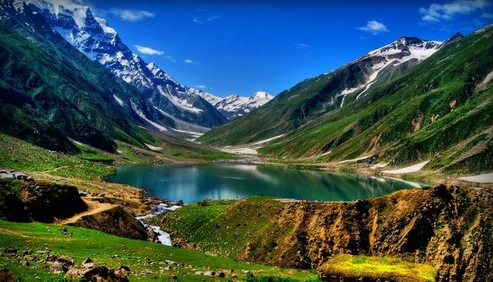 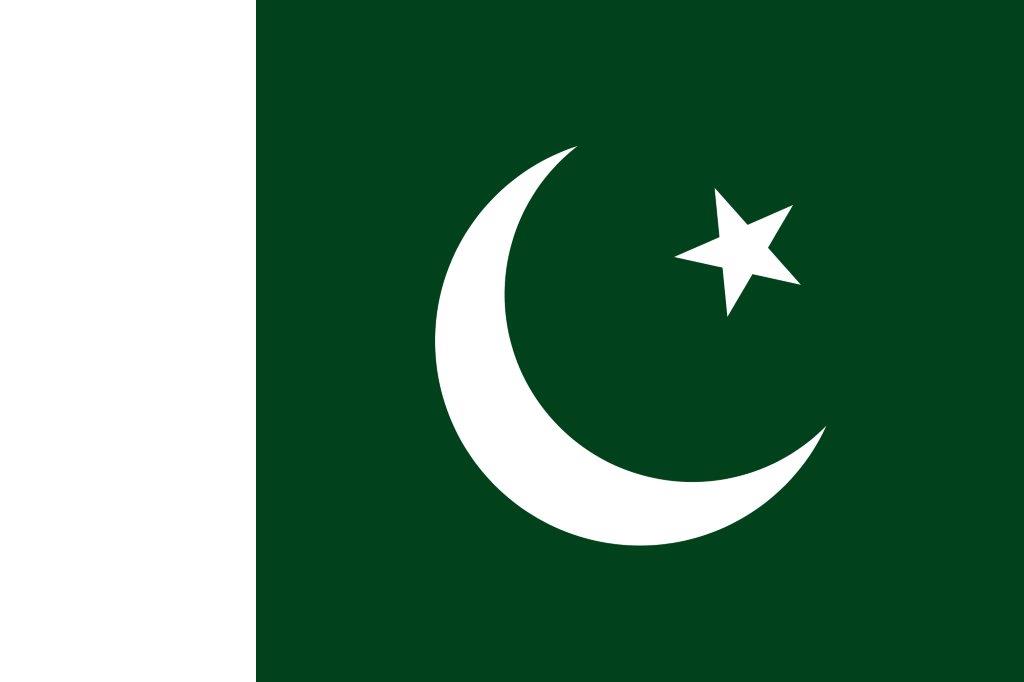 Humanitarian Development Continuum
The Hon. Tanveer Aslam Malik- Minister for HUD&PHED Punjab, Pakistan
High Level Ministerial Meeting , 15 and 16 March 2016
@sanwatforall
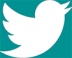 [Speaker Notes: Please insert:
A picture from your country (your minister, or a WASH programme, or a stakeholder meeting/…)
The flag from your country
The name/s or the Minister/s presenting]
Pakistan’s Achievement of MDG Target on Sanitation in 2015
Water
Sanitation
Urban
Rural
National
Urban
Rural
National
Surface water
Open defecation
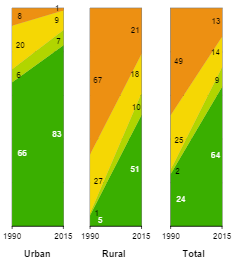 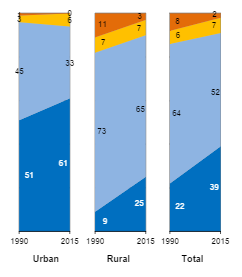 Unimproved
Unimproved
Shared
Improved
Improved
Piped on premises
% of population with access to improved sanitation facilities in 2015: 
Urban: 
Rural: 
National:
JMP-2015 data
% of population with access to improved water sources in 2015: 
Urban: 						
Rural:
National:
JMP-2015 data
83%
94%
90%
51%
91%
64%